Педсовет с экранаПедагог-вечный ученик
Тестовые вопросы для 3 команды
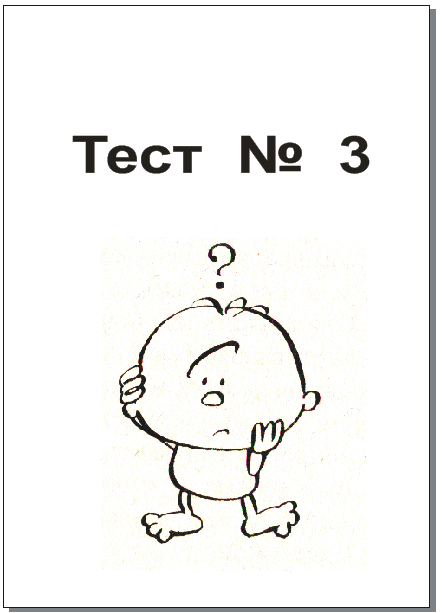 1 к Как называется группа учителей, собравшихся для обсуждения важного вопроса?
Медсовет.
Попсовет.
Педсовет.
Худсовет.
Правильный ответ 3
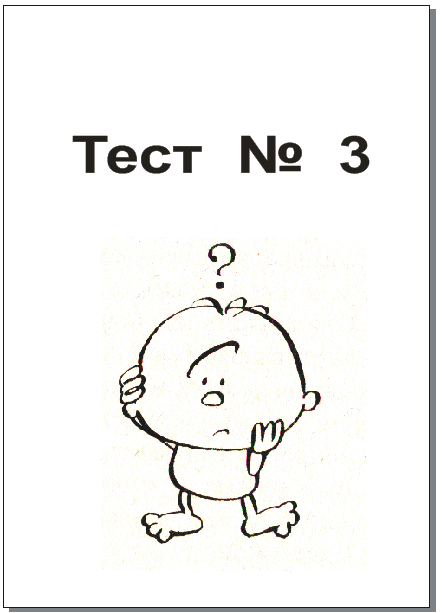 2кЧто означает аббревиатура ЛФК?
Лечебный Фито Корсет
 Лучший Фото Корреспондент
 Личный Физрук Коллектива
Лечебно- Физкультурный Комплекс.
Правильный ответ  4
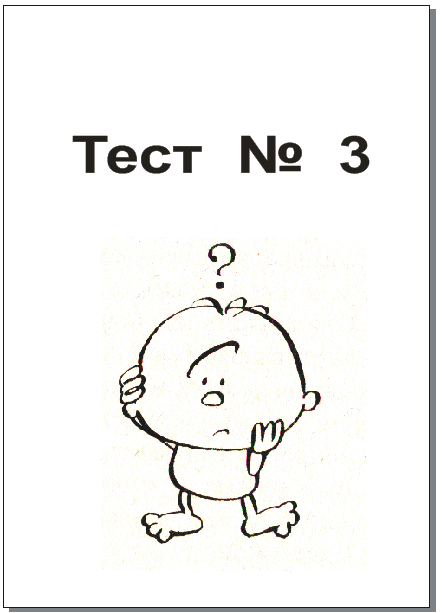 3кНазовите основной метод  педагогического изучения ребенка?
Слежка.
Подслушивание.
Обследование.
Наблюдение.
Правильный ответ  4
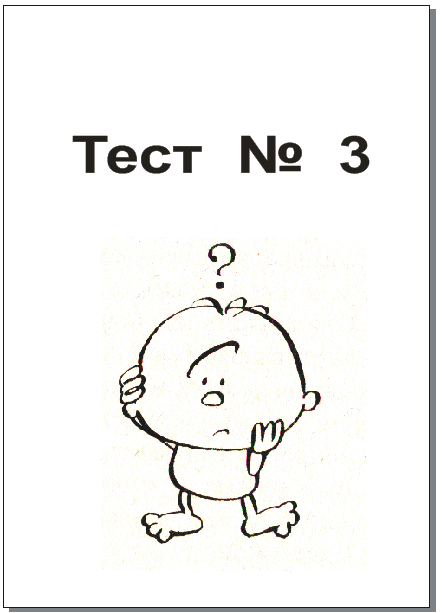 4к Герой какого  фильма страдал  аутизмом?
Человек – амфибия.
Рембо.
 Дети кукурузы.
Человек дождя.
Правильный ответ 4
5кЧто в переводе с латинского означает слово «семинар»?
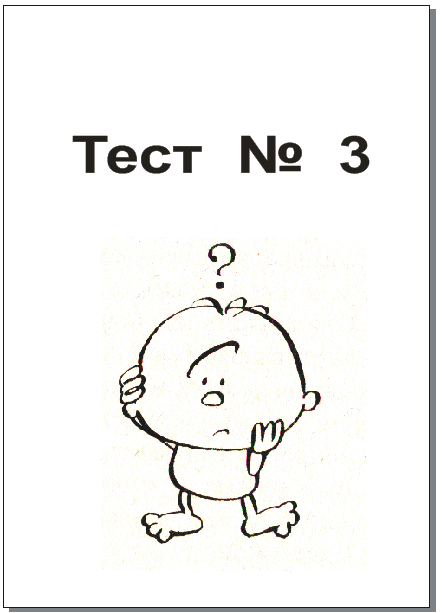 Питомник
 Хозяйство
 Рассадник
  Семь наук
Правильный ответ 3
Супер играКак  называлась колония С.Т.Шацкого для дефективных детей?(В начале 20 века.)
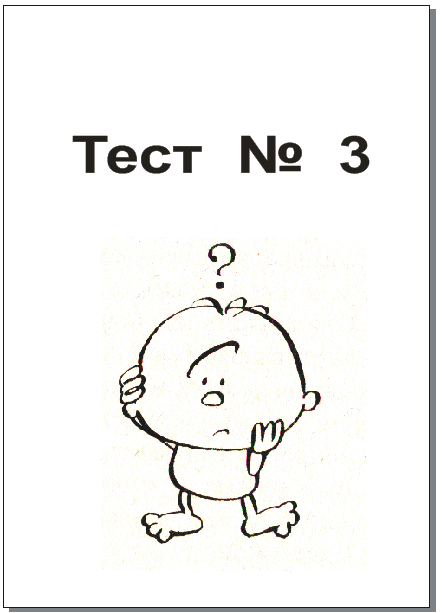 К победе!
Бодрая жизнь.
Добрая жизнь.
 В добрый час!
Правильный ответ 2